Arrowhead Economic Opportunity Agency
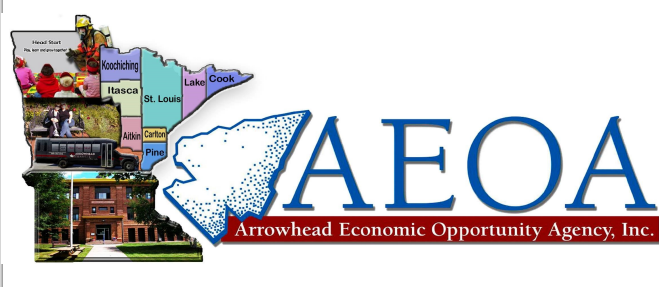 DBA Arrowhead Transit
Title VI Training:
FTA Requirements 	          Civil Rights          Act of 1964	         Guidance	 Protocols
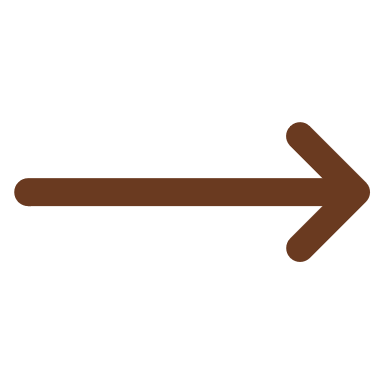 “Why Do I Need Training?”
The purpose is to meet Federal Transit Administration’s requirement to comply with Title VI of the Civil Rights Act of 1964.

Subrecipients/grantees of the Agency must have all relevant staff review the attached PowerPoint training individually or as a group. 

After reviewing the training each staff member should sign the acknowledgement form link and the Certificate of Completion will become a part of your personnel file.
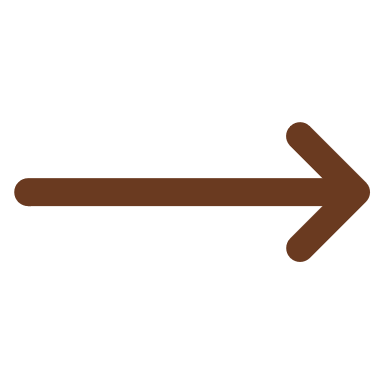 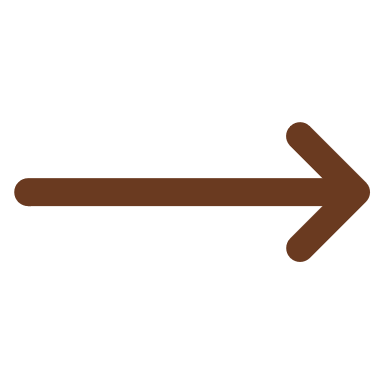 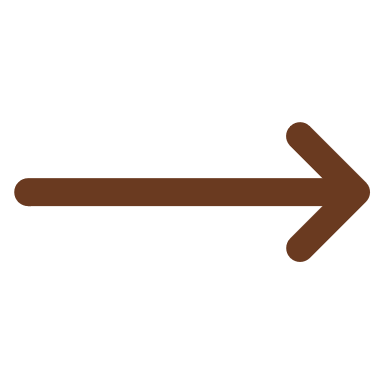 Introduction and Learning Objectives
This presentation will define Title VI of the Civil Right Act of 1964. 
This presentation will describe actions prohibited under Title VI protections.
This presentation will define the purpose and describe the (LAP) Language Assistance Plan. 
Completing the training, employees will be able to:  
Define Title VI;
Identify actions prohibited under Title VI; 
Identify the purpose for the Language Assistance Plan; and
Identify how to implement the Language Assistance Plan
Title VI of the Civil Rights Act of 1964
Title VI
Title VI of the Civil Rights Act of 1964 is a federal law that protects individuals and groups from discrimination on the basis of race, color and national origin in programs and activities that receive federal financial assistance. Specifically, 42 USC 2000d states: 
"No person in the United States shall, on the ground of race, color, or national origin, be excluded from participation in, be denied the benefits of, or be subjected to discrimination under any program or activity receiving Federal financial assistance."
Items Prohibited Under Title VI
AEOA/Arrowhead Transit is committed to ensuring compliance with Title VI and that no person/group is:
Excluded from participation in programs or activities;
Denied program services or benefits to individuals or groups;
Provided a different service or benefit, or provide them in a manner different from what is provided to others;
Denied an opportunity to participate as a member of a planning, advisory or similar body that is an integral part of the program; or
Retaliated against as an individual for filing a discrimination complaint or participating in an investigation into a complaint, on the basis of race, color, or national origin.
Resources
MnDOT’s Title VI website
Federal-Aid Highway Act of 1973
Section 504 of the Rehabilitation Act of 1973
Americans with Disabilities Act of 1990
 Age Discrimination Act 
Executive Order 12898 
Executive Order 13166
Civil Rights Restoration Act of 1987 
FHWA Notice N 4720.6
Minnesota Human Rights 
MnDOT’s Policy Website
Language Assitance Plan
Purpose is to meet Federal Transit Administration’s (FTA) requirements to comply with Title VI of the Civil Rights Act of 1964, which prohibits discrimination on the basis of race, color, or national origin. 

The LAP For AEOA/Arrowhead Transit consists of the following:
A needs assessment based on the Four-Factor Analysis
Language assistance measures
Methods for notifying LEP persons about available language assistance
Methods of monitoring, evaluation, and updating the plan
Four Factor Analysis & Language Assistance Measures
The Four-Factor analysis is an individualized assessment that is applied to all transportation system programs and activities to determine what reasonable steps must be taken to ensure meaningful access for LEP individuals. 

Measures
Arrowhead determined LEP language assistance is at a low level ; however efforts will be made to reasonably accommodate any language access requests that may arise. 
A public participation log will be provided to staff to document all interpretation and translation services provided proactively or upon request. 
The public participation plan will outline the process for engaging and involving the public, including minority and LEP population.
Public Participation Plan & Strategies
The purpose for the Public Participation Plan is to integrate consideration of the viewpoints of minority, low income, and limited English proficiency (LEP) populations into the Transit’s system community outreach activities.

Strategies
AEOA/Arrowhead Transit will offer adequate notice of public participation activities in the planning stages and throughout.
Notice of free language assistance will be posted in areas that the public and staff have access to during activities.
All language assistance services will be recorded on the Public Participation Log.
Strategies to involve minority and LEP populations in effective participation in our decision progress and serve on appropriate committees, groups, board, etc. will be implemented.
Public Participation Plan continued…
Microsoft Teams is a tool that may be used in communication with LEP individuals attending an online public engagement event. 
Surveys are an opportunity to gain public input and obtain insights on opinions of and feedback on the usage or lack of use of the public transit system, services, and information.
Website and online documents as appropriate.
All facilities have interactions with the public in-person and will display the Public Notice of Rights Under Title VI in a location that is accessible to the public.
Outreach:
The following outlines the practices that AEOA/Arrowhead Transit will take in community outreach:
Schedule meetings at times and locations that are convenient and accessible for minority and LEP communities.
Give adequate notice of public participation activities in the planning stages and opportunities for participation.
Implement adjustable innovative meeting strategies, locations, and group sizes to gain viewpoints of minority, low-income, and limited English proficiency participation.
Collaboration and coordination with various community organizations, specifically to members of affected minority and/or LEP communities.
Title VI Acknowledgement
Any Questions, Please Contact AEOA Human Resources Department
Cathy Pazzelli
218-748-7350
cathy.pazzelli@aeoa.org